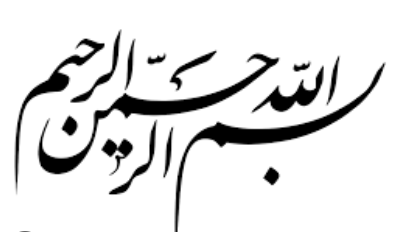 برنامه جامع "مهار، پایش، پیشگیری و کاهش سقط خودبه‌خودی جنین به‌صورت ادغام در شبکه بهداشت شامل آموزش عمومی اصلاح سبک زندگی و آسیب‌های وارده ناشی از تغذیه و داروها بر سلامت جنین“مبتنی بر مراقبت‌های ادغام یافته در سطح اول ارایه خدمت شبکه خدمات جامع و همگانی سلامت وهمکاری‌های بین بخشی
اداره سلامت مادران
مرکز جوانی جمعیت، سلامت خانواده و مدارس
معاونت بهداشت
وزارت بهداشت، درمان و آموزش پزشکی

آذرماه 1402
فهرست مطالب
تعاریف و اصطلاحات کلی برنامه
تکالیف و الزامات قانونی
چشم‌انداز، اهداف و گروه هدف برنامه
فرآیند ارایه مراقبت در سطح اول نظام شبکه
خدمات آموزشی-مراقبتی
همکاری‌های بین‌بخشی
شاخص‌های پایش برنامه
تعاریف و اصطلاحات کلی برنامه
سقط خودبه‌خود (Spontaneous Abortion): از اختلالات مراحل ابتدایی بارداری، به‌عنوان خاتمه یافتن خود‌به‌خود بارداری قبل از 22 هفته در غیاب معیارهای طبی انتخابی یا اقدامات جراحی برای پایان دادن به  بارداری. 

اصطلاح miscarriage: اغلب مترادفی برای سقط خود‌به‌خود است که متمایز کننده این‌گونه سقط‌ها از سقط‌هایی است با قصد پایان بخشیدن به بارداری (سقط عمدی یا القایی؛ Induced abortion) صورت می‌پذیرند.

سقط مکرر: از دست دادن دو یا بیش از دو بارداری پشت سرهم و/یا سابقه یک سقط بالای 10 هفته.
در کل، حدود 20% از زنان باردار تا قبل از هفته 20 بارداری درجاتی از خونریزی را تجربه خواهند کرد که به‌طور تخمینی نیمی از این بارداری‌ها به سقط خودبه‌خود ختم خواهند شد. 

برآوردها مطرح می‌نمایند که حدود 11 تا 31% از بارداری‌های تشخیص داده شده، به سقط خود‌به‌خود می‌انجامند. 

بیش از 80% سقط‌های خود‌به‌خود در 12 هفته اول بارداری اتفاق می‌افتند. 

در حال حاضر، مطالعه جامع و کاملی به‌تفکیک استان‌های کشور در زمینه سقط خود به خود وجود ندارد؛ تنها نتایج برخی از مطالعات مقطعی در دسترس است:

نتایج مطالعه‌ مقطعی، سال 2020 بر روی 5.848 زن در بیمارستان‌های دانشگاه‌های علوم پزشکی شیراز :
فراوانی سقط‌های خود‌به‌خود، 1.8%  اعلام شد. 
مطالعه‌ایی در کرمان  بر روی 1.020 زن طی سال 2016:
میزان سقط خود‌به‌خود به ازای هر 1.000 زن در سن باروری بین 11 تا 15 برآورد شد.

وضعیت مطالعات موجود در کشور و داده‌های جمع‌آوری شده از طریق سامانه‌ها در خصوص سقط‌های خود به خود مبین لزوم ایجاد نظامی منسجم برای جمعآوری داده‌های مرتبط و نیز انجام مطالعات به‌منظور استفاده در برنامه‌ریزی و سیاست‌گذاری‌های مبتنی بر شواهد است.
سقط خود‌به‌خود فراوانی
علل و عوامل تاثیرگذار بر سقط خود‌به‌خود
سه ماهه اول: شایع‌ترین علت اختلالات کروموزمی حدود 50% موارد سقط خود‌به‌خود در سه ماهه اول
سه ماهه دوم: شایع ترین علت  بیماری‌های سیستمیک مادر، اختلالات جفتی و سایر اختلالات آناتومیک رحمی
بیماری های مادر شامل 
اختلالات غدد درون ریز مانند کم کاری تیروئید، دیابت شیرین و ...
عفونت ها شامل تورچ، توکسوپلاسموزیس، روبلا، سیفلیس و ...
بیماری های ایمنولوژیک مانند بیماری های اتوایمیون
اختلالات رحمی مانند ناهنجاری های بدو تولد یا اکتسابی رحمی
برخی از داروها مانند رتینوئیدها، متوترکسات و ...
عوامل محیط و  اجتماعی مانند مواجهه با تشعشعات، سموم، استرس، سوء مصرف مواد، استعمال سیگار و ...
اکثر سقط‌های زودهنگام از اختلالات ژنتیکی غالبا تصادفی نشات می‌گیرند،


 اما احتمال دخالت یک علت تکراری و احتمالا قابل اصلاح در موارد زیر بیشتر است:
در زنانی که سقط مکرر (سقط متوالی 2 بار یا بیشتر) دارند و یا 
در زنانی که در آنان سقط در هفته‌های بالاتر (بالاتر از 12-10 هفته) بارداری اتفاق می افتد،
تعاریف و اصطلاحات کلی برنامه- ادامه
انواع مداخلات: دو دسته کلی "خدمات آموزشی/مراقبتی" و "همکاری‌های بین‌بخشی".

گروه هدف خدمت: گروه‌های سنی "نوجوانان"، "جوانان"، "میانسالان"، و گروه‌های هدف خدمات مراقبت "پیش از بارداری"، "نیمه اول بارداری"، "مشاوره باروری سالم و فرزندآوری" و "دریافت کنندگان آموزش‌های هنگام ازدواج".

ارایه دهنده خدمت: کارکنان در سطح اول نظام ارایه خدمات سلامت شامل بهورز، مراقب سلامت، ماما/ماما مراقب و پزشک عمومی.

مکان ارایه خدمت: خانه‌های بهداشت، پایگاه سلامت/پایگاه پزشک عمومی خانواده و مرکز خدمات جامع سلامت شهری و روستایی (و عشایری در صورت وجود) در سراسر کشور.
تکالیف و الزامات قانونی
سیاست‌های کلی جمعیت، ابلاغی از سوی مقام معظم رهبری در سال 1393 در حوزه‌های سلامت، خانواده و جمعیت

تحکیم بنیان و پایداری خانواده با اصلاح و تکمیل آموزش‌های عمومی درباره اصالت کانون خانواده و فرزند پروری و با تأکید بر آموزش‌ مهارت‌های زندگی و ارتباطی و ارائه خدمات مشاوره‌ای بر مبنای فرهنگ و ارزش‌های اسلامی- ایرانی و توسعه و تقویت نظام تأمین اجتماعی، خدمات بهداشتی و درمانی و مراقبت‌های پزشکی در جهت سلامت باروری و فرزندآوری.
قانون حمایت از خانواده و جوانی جمعیت- ماده 55

وزارت بهداشت، درمان و آموزش پزشکی مکلف شده است "برنامه جامعی برای مهار، پایش، پیشگیری و کاهش سقط خود به خودی جنین، به صورت ادغام در شبکه بهداشت شامل آموزش عمومی اصلاح سبک زندگی و آسیب های وارده ناشی از تغذیه و داروها بر سلامت جنین" را اجرا نماید.
قانون برنامه پنج‌ساله ششم توسعه اقتصادی، اجتماعی و فرهنگی- ماده 76 

رعایت سیاست‌های کلی جمعیت، سلامت مادر و کودک: کاهش عوارض ناشی از بارداری، سقط و زایمان.
چشم انداز
تحقق بارداری سالم؛ سلامت مادر و جنین، از طریق اجرای برنامه جامع مهار، پایش، پیشگیری و کاهش موارد سقط خود به خودی جنین با تکیه بر اصلاح سبک زندگی و تغذیه سالم است.

هدف کلی
مهار کردن، پایش نمودن، پیشگیری کردن و کاهش دادن سقط خود به خودی جنین به‌صورت ادغام در شبکه بهداشت شامل آموزش عمومی اصلاح سبک زندگی و آسیب‌های وارده ناشی از تغذیه و داروها بر سلامت جنین و تشخیص و درمان بیماری‌های موثر بر رخداد سقط خود به خودی جنین مانند کم‌کاری تیروئید و دیابت.

اهداف اختصاصی
هدف اول – ارتقای خدمات/مراقبت‌های پیش از بارداری به منظور پیشگیری از سقط خود به خودی جنین؛
هدف دوم – ارتقای خدمات/مراقبت‌های نیمه اول بارداری به منظور پیشگیری از سقط خود به خودی جنین؛
هدف سوم- ارتقای خدمات/مراقبت‌های گروه‌های سنی از نوجوانی تا میانسالی؛
هدف چهارم- تقویت نظام جمع‌آوری اطلاعات مرتبط با سقط خود به خودی جنین و متغیرهای تاثیرگذار بر آن به‌منظور پایش برنامه.
گروه هدف
کلیه زنان و مردان در سنین باروری_ متاهل و غیر متاهل:

دختران و پسران نوجوان (از 12 سال تا 17 سال و 11 ماه و 29 روز )؛
دختران و پسران جوان (18 سال تا 29 سال و 11 ماه و 29 روز)؛
مادران باردار؛
زنان و مردان میانسال (30 سال تا 53 سال و 11 ماه و 29 روز) .

مراقبت‌های معمول گروه سنی؛
مراقبت‌های پیش از بارداری؛
مراقبت‌های نیمه اول بارداری؛
مراقبت‌های ادغام یافته ازدواج، باروری سالم و فرزندآوری.
چشم‌اندازاهدافگروه هدف
فرآیند ارایه مراقبت پیشگیری از سقط خود به خودی جنین، به صورت ادغام در سطح اول شبکه بهداشت- ماما/ پزشک عمومی
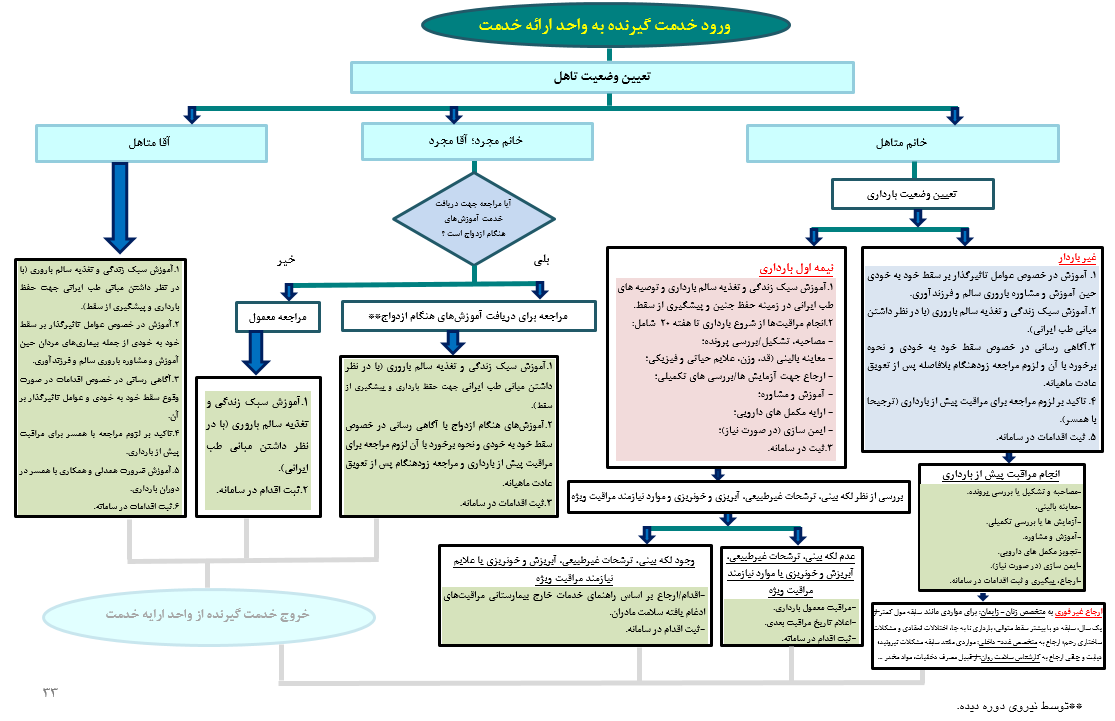 خدمات آموزشی- مراقبتی
مراقبت پیش از بارداری
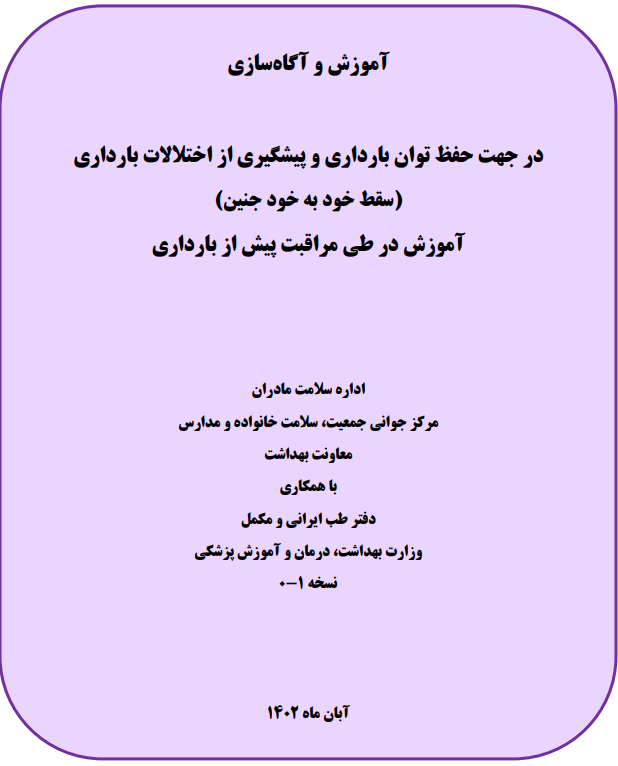 ارجاع به سطح بالاتر در مراقبت پیش از بارداری
خدمات آموزشی- مراقبتی
مراقبت نیمه اول بارداری
افراد در معرض خطر دیابت: 
شاخص توده بدنی بیش‌تر از 30 قبل از بارداری، سابقه دیابت در اقوام درجه یک، سابقه دیابت در بارداری قبلی، افراد مبتلا به سندرم تخمدان پلی کیستیک (PCO)، سابقه قبلی ماکروزومی (نوزاد با وزن بیش از 4.500 گرم در بدو تولد یا بالای صدک 90)، سابقه مرده زایی، سقط، سابقه بیماری طبی مرتبط با دیابت و مصرف کورتیکواستروئیدها

نکته 1: در صورتی‌که GCT  برای افراد در معرض دیابت در مراقبت هفته 4 تا قبل از هفته 6 انجام نشده است، در اولین مراقبت‌ بعدی در طی نیمه اول بارداری انجام شود.

نکته 2: GCT پس از یک ساعت از مصرف 50 گرم گلوكز خوراكي انجام می‌شود. میزان (cut-off) مساوی و بالاتر از 140 میلی‌گرم بر دسی‌لیتر این تست نیاز به ارجاع غیر فوری به متخصص زنان یا داخلی- غدد دارد.
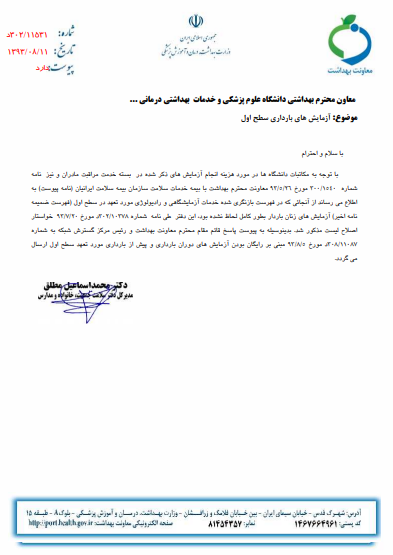 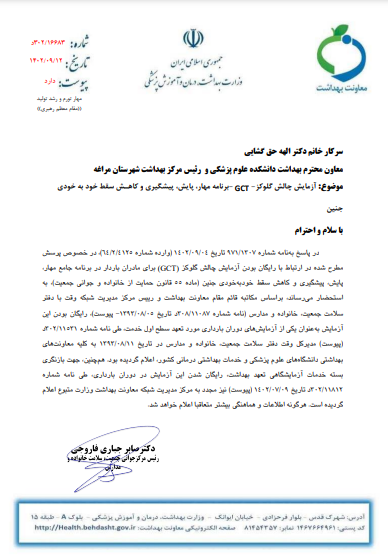 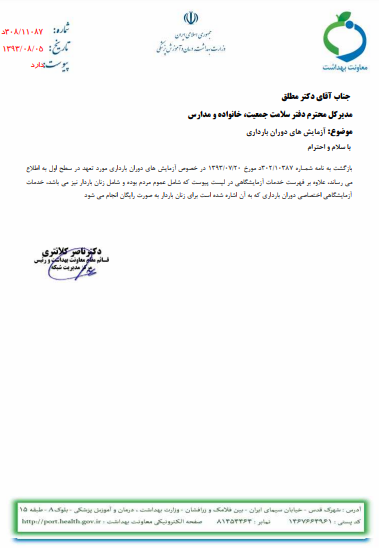 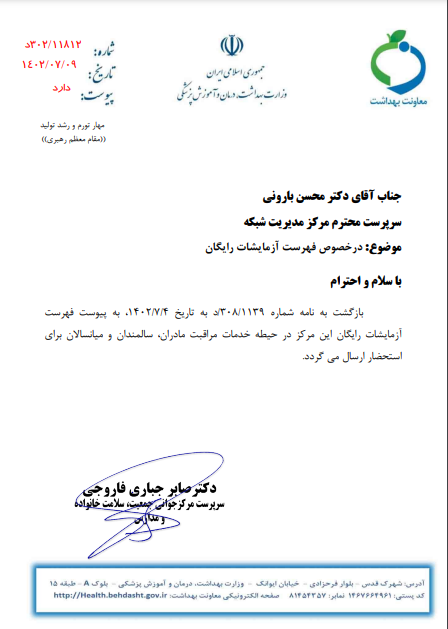 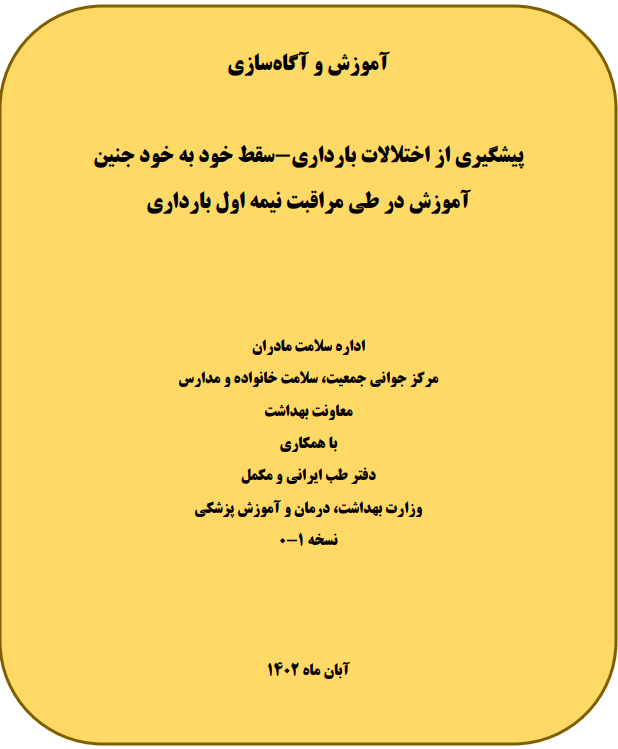 ارجاعات مراقبت نیمه اول بارداری
نکته: اقدامات در موارد سقط مکرر (دو یا بیش از دو سقط) که در حدود 3 درصد از زوج های در سن باروری رخ می‌دهد در سطح بیمارستانی عمدتا شامل موارد زیر است که لازم است نتیجه این بررسی‌ها توسط ماما-پزشک عمومی پیگیری و در سامانه ثبت شوند:
بررسی آنومالی رحم و طول سرویکس از طریق سونوگرافی
بررسی ترومبوفیلی از قبیل بررسی بیماری‌های زمینه‌ ایی، بررسی آنتی فسفولیپیدها، آنتی کاردیولیپین و پروتئین s و ...
بررسی موارد مشکلات ژنتیکی
اما لازم به ذکر است که در بیش از 50 درصد موارد سقط مکرر بدون توضیح باقی می‌مانند.
خدمات آموزشی
گروه‌های سنی
گروه سنی نوجوانان
گروه هدف: کلیه نوجوانان (دختر و پسر) از 12 سال تا 18 سال (یعنی 17 سال و 11 ماه و 29 روز).
خدمت: آموزش سالیانه در 
 طی یکی از مراقبت‌های معمول در نظام شبکه؛ از جمله تشکیل پرونده.
 مدارس تحت پوشش.
 
در طی این خدمت، در صورتی‌که 
خدمت گیرنده متاهل (زن غیر باردار یا مرد)
آموزش سبک زندگی و تغذیه سالم در جهت حفظ توان بارداری و پیشگیری از بروز اختلالات بارداری
(سقط خود به خود جنین)؛
آگاهی رسانی در خصوص سقط خود به خود و نحوه برخورد با آن و لزوم مراجعه زودهنگام بلافاصله پس از تعویق عادت ماهیانه؛ 
تاکید به آقایان در مورد ضرورت همدلی و همکاری با همسر در دوران بارداری.
خدمت گیرنده مجرد 
تا هماهنگی با وزارت آموزش و پرورش به تعویق افتد.
 
آموزش در مدارس تحت پوشش
تا هماهنگی با وزارت آموزش و پرورش به تعویق افتد.
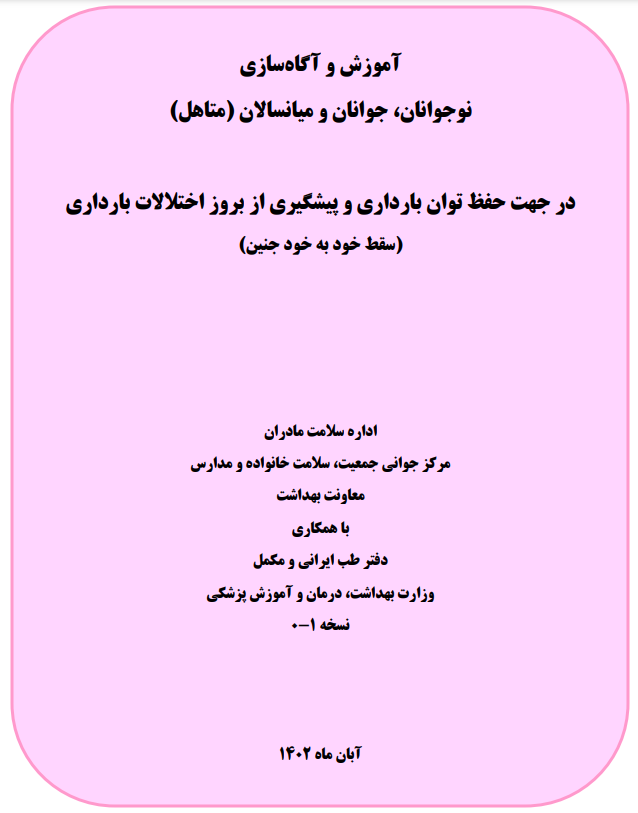 گروه سنی جوانان
گروه هدف: کلیه جوانان (زن و مرد)، 18 سال تا 30 سال (29 سال و 11 ماه و 29 روز).
خدمت: آموزش سالیانه در طی یکی از مراقبت‌های معمول در نظام شبکه؛ از جمله تشکیل پرونده.
در طی این خدمت، در صورتی‌که 
خدمت گیرنده متاهل (زن غیر باردار و مرد)
آموزش سبک زندگی و تغذیه سالم در جهت حفظ توان بارداری و پیشگیری از بروز اختلالات بارداری (سقط خود به خود جنین)؛
آگاهی رسانی در خصوص سقط خود به خود و نحوه برخورد با آن و لزوم مراجعه زودهنگام بلافاصله پس از تعویق عادت ماهیانه؛ 
تاکید به آقایان در خصوص ضرورت همدلی و همکاری با همسر در دوران بارداری.
خدمت گیرنده مجرد 
آموزش سبک زندگی و تغذیه سالم  با تاکید بر آموزه‌های طب ایرانی در جهت حفظ توان بارداری و پیشگیری از اختلالات بارداری (سقط خود به خود جنین)- ویژه جوانان و میانسالان مجرد.
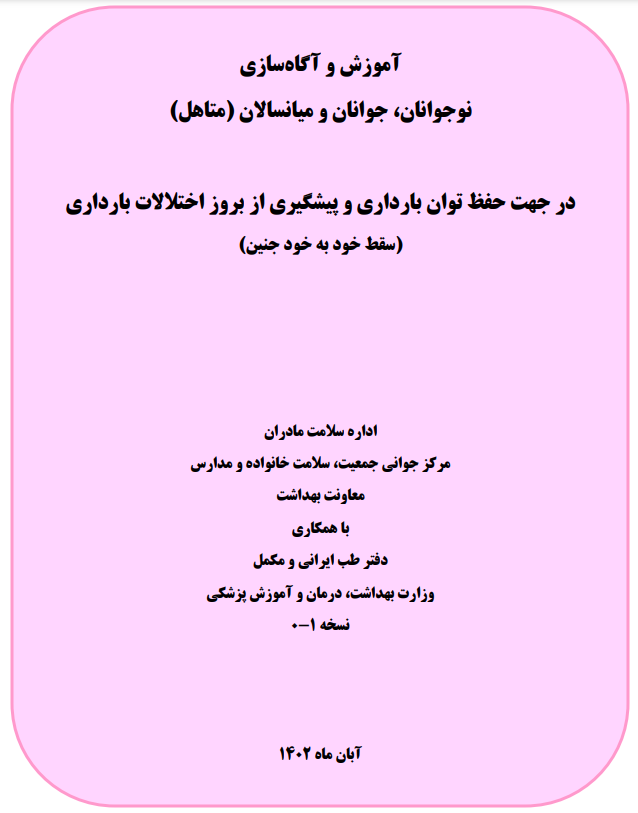 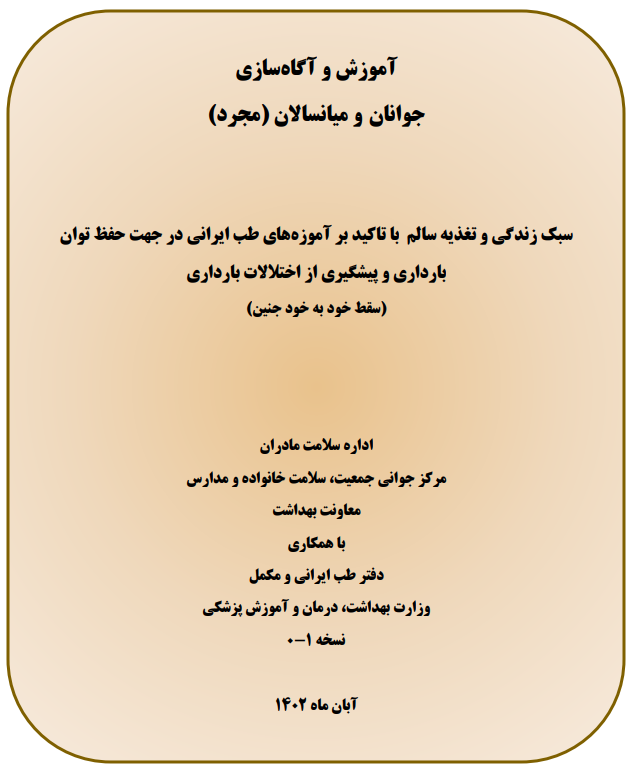 گروه سنی میانسالان
گروه هدف: کلیه میانسالان (زن و مرد)، 30 سال تا 54 سال (53 سال و 11 ماه و 29 روز).
در صورتی‌که فرد از سن باروری خارج شده است، خدمتی در این زمینه ارایه نمی‌گردد.
خدمت: آموزش سالیانه در طی یکی از مراقبت‌های معمول در نظام شبکه؛ از جمله تشکیل پرونده.
در طی این خدمت، در صورتی‌که 
خدمت گیرنده متاهل (زن غیر باردار و مرد) 
آموزش سبک زندگی و تغذیه سالم در جهت حفظ توان بارداری و پیشگیری از بروز اختلالات بارداری (سقط خود به خود جنین)؛
آگاهی رسانی در خصوص سقط خود به خود و نحوه برخورد با آن و لزوم مراجعه زودهنگام بلافاصله پس از تعویق عادت ماهیانه؛ 
تاکید به آقایان در خصوص ضرورت همدلی و همکاری با همسر در دوران بارداری.
خدمت گیرنده مجرد 
آموزش سبک زندگی و تغذیه سالم  با تاکید بر آموزه‌های طب ایرانی در جهت حفظ توان بارداری و پیشگیری از اختلالات بارداری (سقط خود به خود جنین)- ویژه جوانان و میانسالان مجرد.
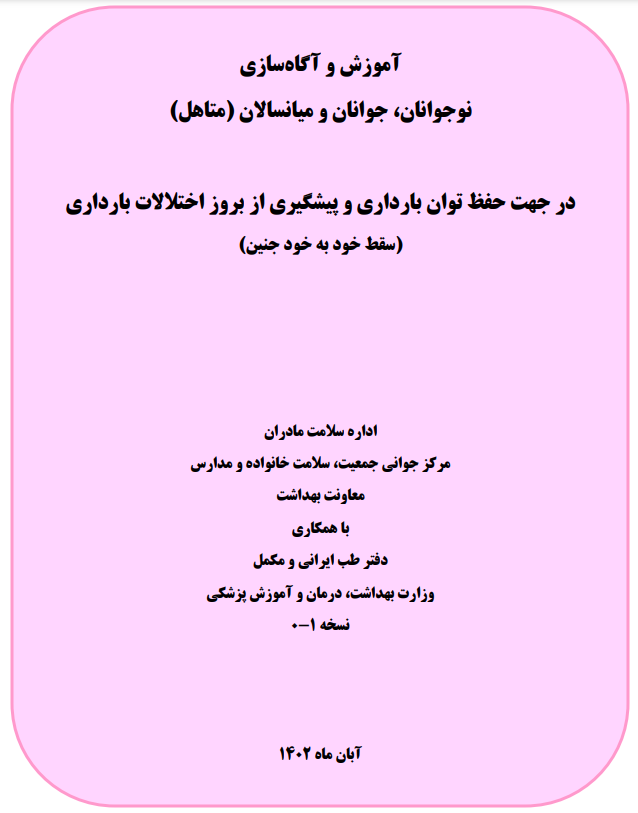 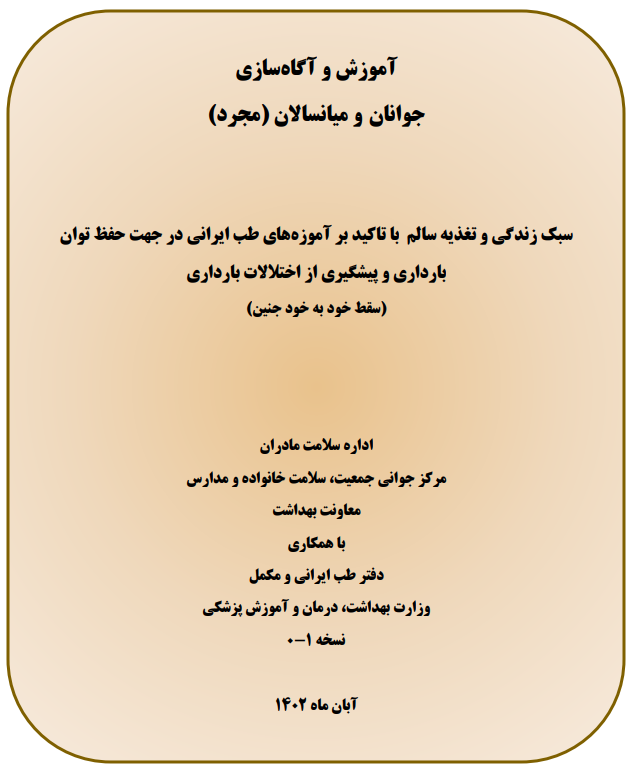 در طی آموزش باروری سالم و فرزندآوری
گروه هدف: همان گروه هدف در آموزش باروری سالم و فرزندآوری 
خدمت: آموزش
آموزش سبک زندگی و تغذیه سالم در جهت حفظ توان بارداری و پیشگیری از اختلالات بارداری (سقط خودبه‌خود جنین)؛
آگاهی رسانی در خصوص سقط خود به خودی و نحوه برخورد با آن و لزوم مراجعه زودهنگام بلافاصله پس از تعویق عادت ماهیانه؛
تاکید به آقایان در خصوص ضرورت همدلی و همکاری با همسر در دوران بارداری.
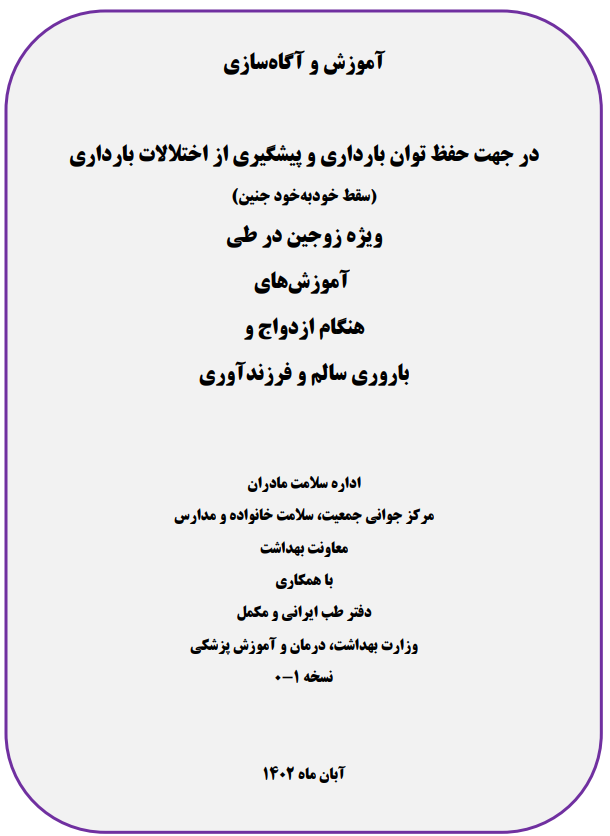 در طی آموزش‌های هنگام ازدواج
گروه هدف: همان گروه هدف در آموزش‌های هنگام ازدواج می‌باشد.
خدمت: آموزش
آموزش سبک زندگی و تغذیه سالم در جهت حفظ توان بارداری و پیشگیری از اختلالات بارداری (سقط خودبه‌خود جنین)؛
آگاهی رسانی در خصوص سقط خود به خودی و نحوه برخورد با آن و لزوم مراجعه زودهنگام بلافاصله پس از تعویق عادت ماهیانه؛ 
تاکید به آقایان در خصوص ضرورت همدلی و همکاری با همسر در دوران بارداری.
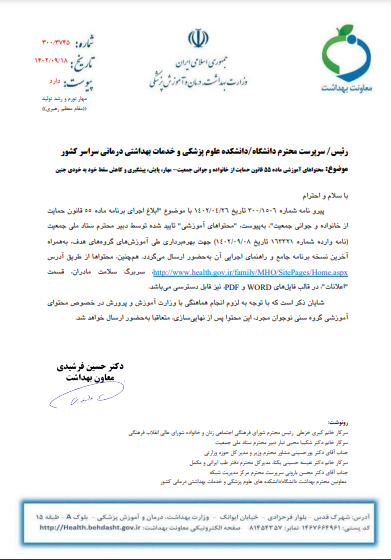 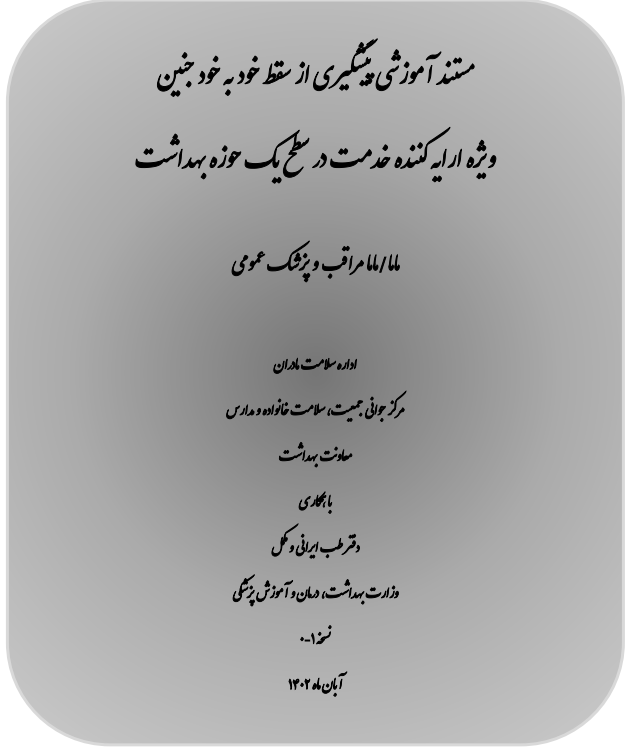 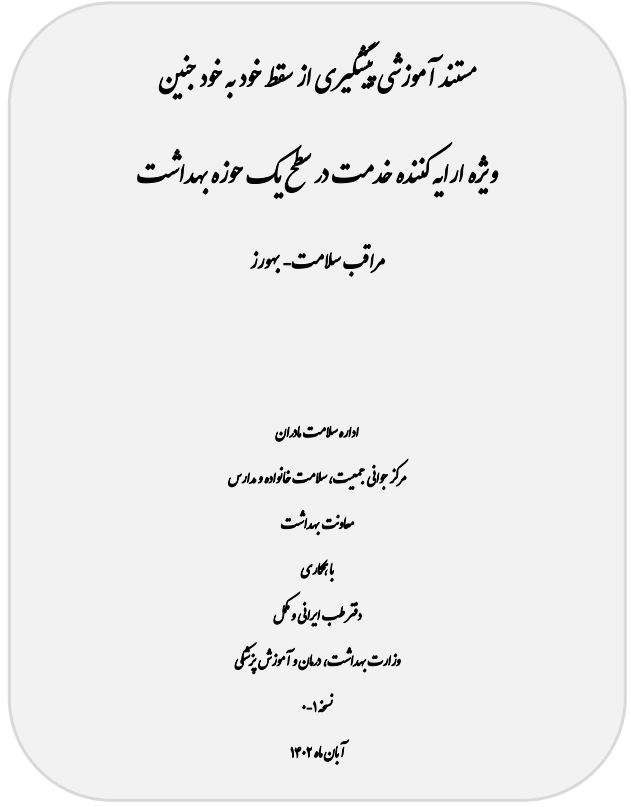 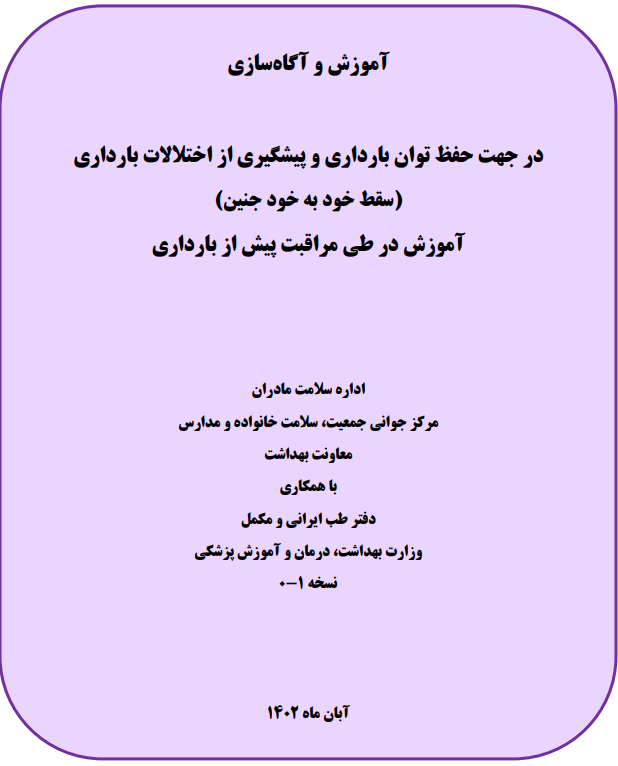 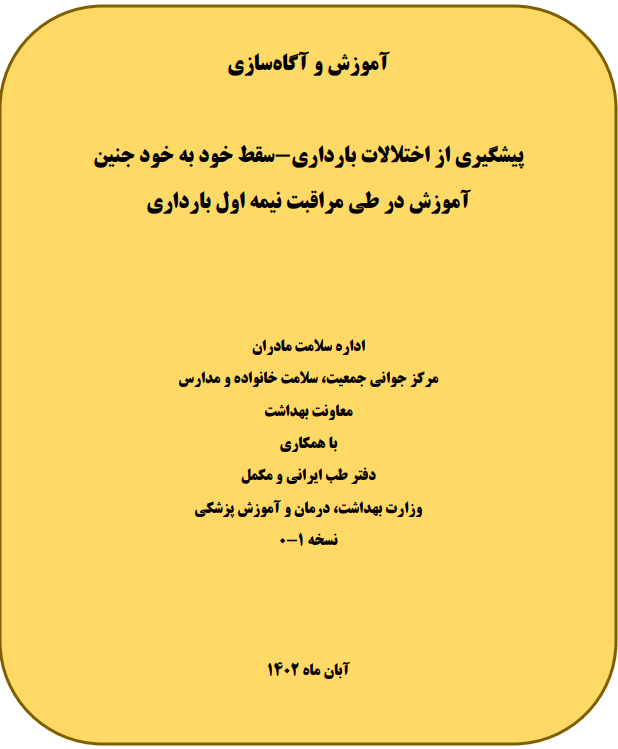 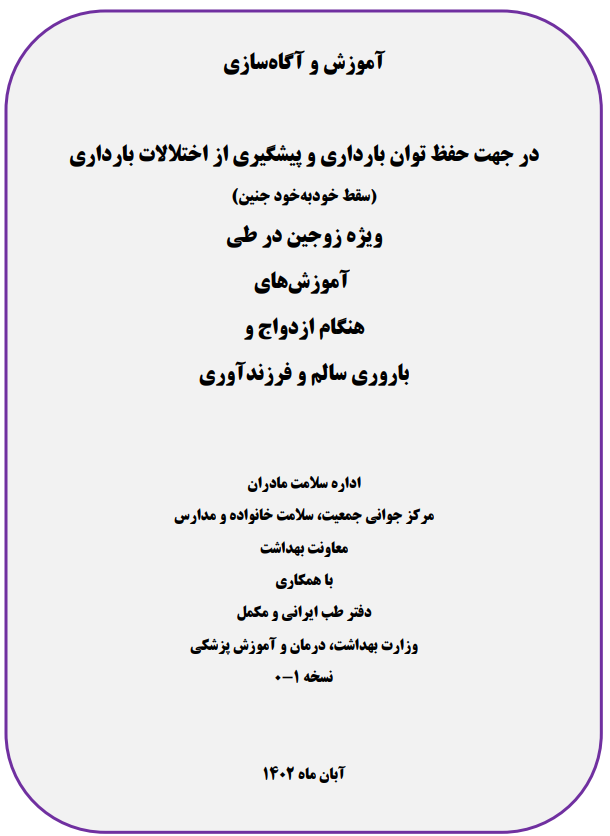 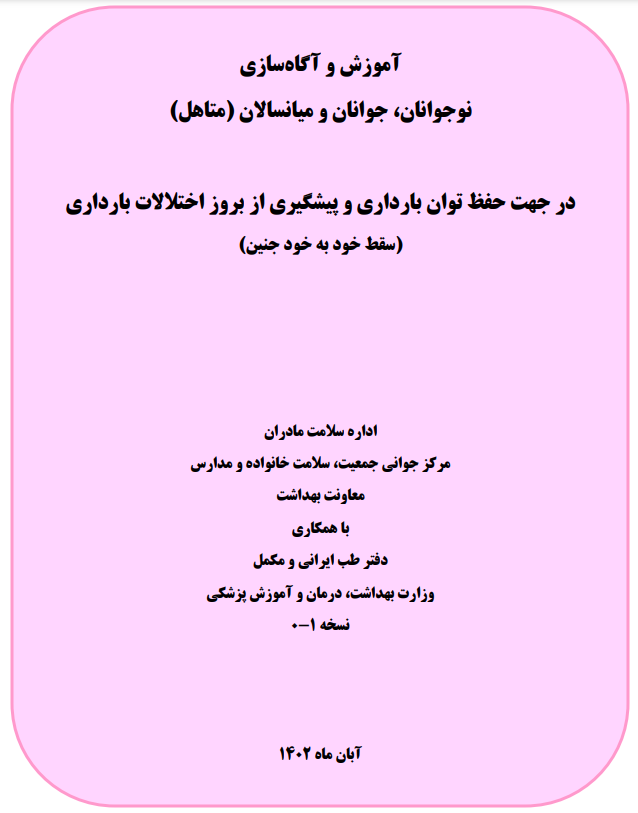 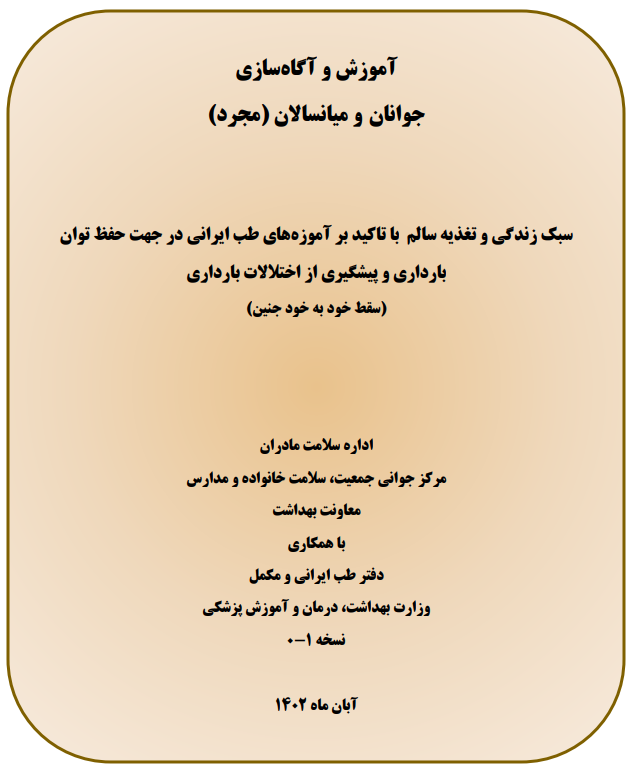 همکاری‌های بین بخشی
دو سطح کلی
ملی
همکاری بین معاونت‌ها/ادارات/دفاتر و مراکز وزارت بهداشت (درون‌بخشی)
همکاری با سایر نهادها و سازمان‌های خارج از وزارت بهداشت (برون‌بخشی) از طریق
  شورایعالی سلامت و امنیت غذایی  با هماهنگی و همکاری مرکز جوانی جمعیت، سلامت خانواده و مدارس معاونت بهداشت
         سیاستگذاری در زمینه کاهش آلاینده های محیطی، مواد غذایی، عوامل اقتصادی و اجتماعی تاثیرگذار بر سقط خود به خودی.
         تصویب برنامه‌ها، بخش‌نامه‌ها، مصوبات و تدابیر بخشی و فرابخشی برای اجرای سیاست‌های مرتبط با پیشگیری، مهار و کاهش موارد سقط خود به خودی جنین.
   تصویب استانداردهای مرتبط از جمله در خصوص مواد غذایی خصوصا مواد غذایی تراریخته.
          تصویب ساز و کارهای پایش و نظارت بر اجرای مصوبات از جمله برنامه‌ها.
          ایجاد هماهنگی بین سازمان‌ها و نهادهای تاثیرگذار  و نیز متناظرهای استانی.
دانشگاهی
همکاری بین معاونت‌ها/ادارات/دفاتر دانشگاه‌های علوم پزشکی و خدمات بهداشتی درمانی
        در سطح استان‌ها و شهرستان‌ها از طریق 
                 کارگروه تخصصی سلامت و امنیت غذایی استان/شهرستان با هماهنگی و  همکاری گروه جوانی جمعیت، سلامت خانواده و مدارس معاونت بهداشتی دانشگاه 
                          تصویب برنامه‌ها، بخش نامه‌ها، مصوبات و تدابیر بخشی و فرابخشی برای اجرای سیاست‌های مرتبط با پیشگیری، مهار و کاهش موارد سقط خود به خودی جنین بر اساس اولویت‌های استانی/شهرستانی.
                           تصویب ساز و کارهای پایش و نظارت بر اجرای مصوبات از جمله برنامه‌ها.
                           ایجاد هماهنگی بین معاونت‌های مختلف دانشگاه علوم پزشکی و خدمات بهداشتی درمانی، سازمان‌ها و نهادهای تاثیرگذار در زمینه اجرای مصوبات کشور مرتبط.
                           نظارت بر فعالیت‌های بین بخشی در سطح جامعه (روستا و شهر).
                           ارایه گزارش به شورایعالی سلامت و امنیت غذایی کشور، کمیته پایش برنامه و گروه جوانی جمعیت، سلامت خانواده و مدارس معاونت بهداشتی دانشگاه.
سطوح همکاری
نمونه‌ایی از ذی‌نفعان در همکاری‌های بین‌بخشی
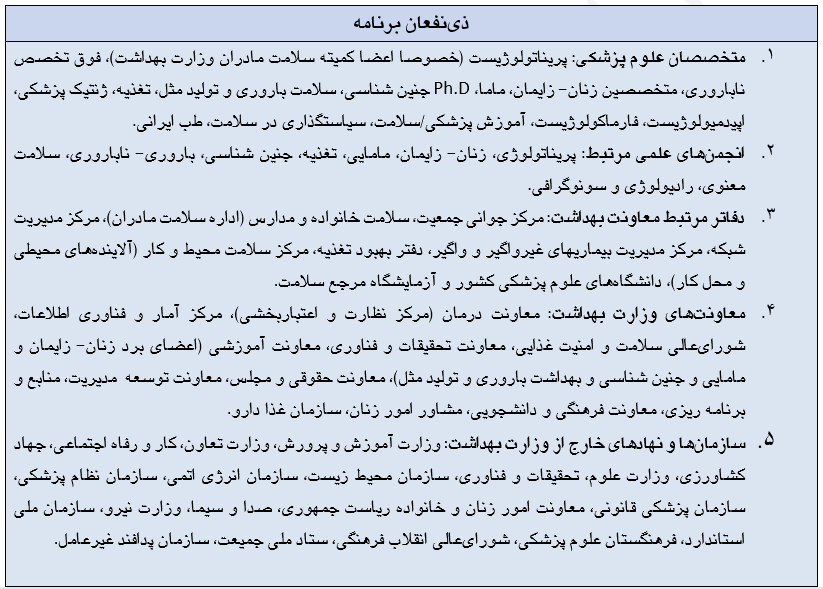 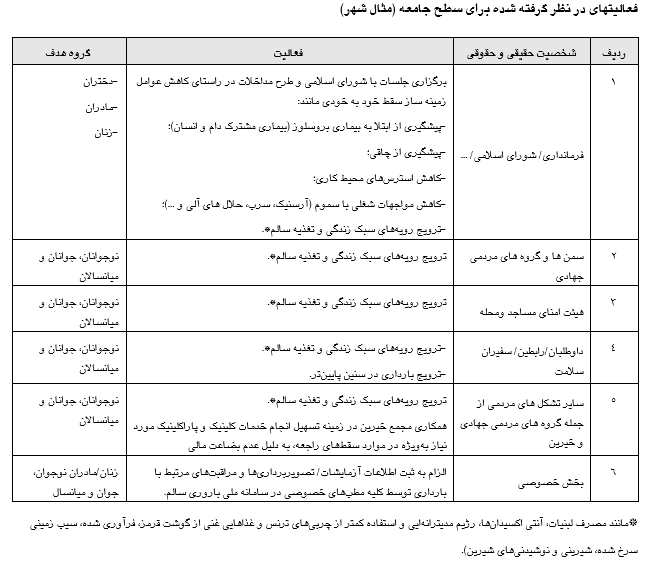 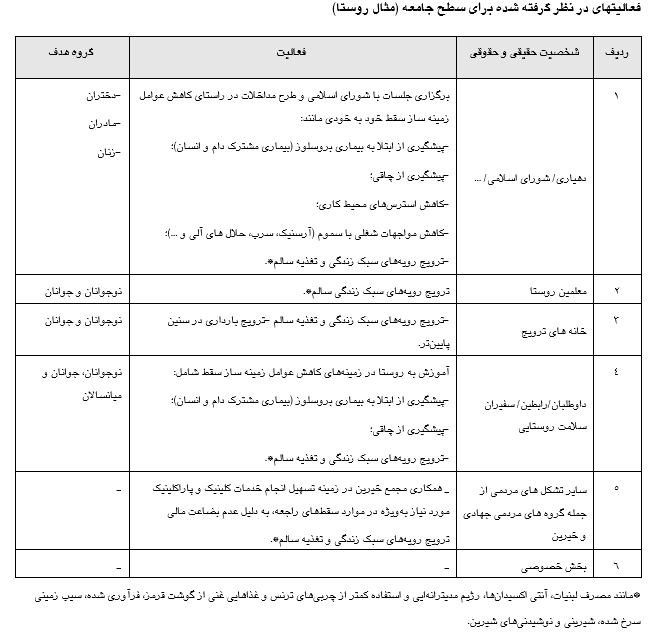 پایش برنامهوشاخص‌ها
پایش برنامه: بر اساس فرآیندها و خدمات تدوین شده در این برنامه. 
مسئول پایش در سطح کشور: کمیته پایش در سطح وزارت بهداشت، درمان و آموزش پزشکی به ریاست مدیرکل مرکز جوانی جمعیت، سلامت خانواده و مدارس معاونت بهداشت.
اعضای این کمیته: (1) اداره سلامت مادران و اداره جوانی جمعیت، مرکز جوانی جمعیت، سلامت خانواده و مدارس معاونت بهداشت، (2) مرکز مدیریت شبکه، (3) دفتر طب ایرانی و مکمل، (4) دفتر بهبود تغذیه، (5) مرکز سلامت محیط و کار، (6) معاونت تحقیقات و فناوری، (7) معاونت آموزشی، (8) مرکز مدیریت آمار و فناوری، (9) معاونت درمان، (10) شورایعالی سلامت و امنیت غذایی کشور. 

متناظر این نمایندگان در سطح دانشگاه، به عنوان اعضای کمیته پایش دانشگاهی خواهند بود. 
شرح وظایف کمیته:
طراحی سیاست کلی پایش برنامه جامع مهار، پایش، پیشگیری و کاهش سقط خود به خودی جنین.
تدوین فرآیند اجرایی پایش برنامه جامع مهار، پایش، پیشگیری و کاهش سقط خود به خودی جنین.
احصا و رصد شاخص‌های اجرایی در سطح اول نظام ارایه خدمت شبکه.
احصا و رصد شاخص‌های بین بخشی.
تهیه گزارش برای ارایه به نهادهای نظارتی و بالا دستی.
پایش برنامهشرح وظایف کمیته پایش
شاخص‌های پایش برنامه
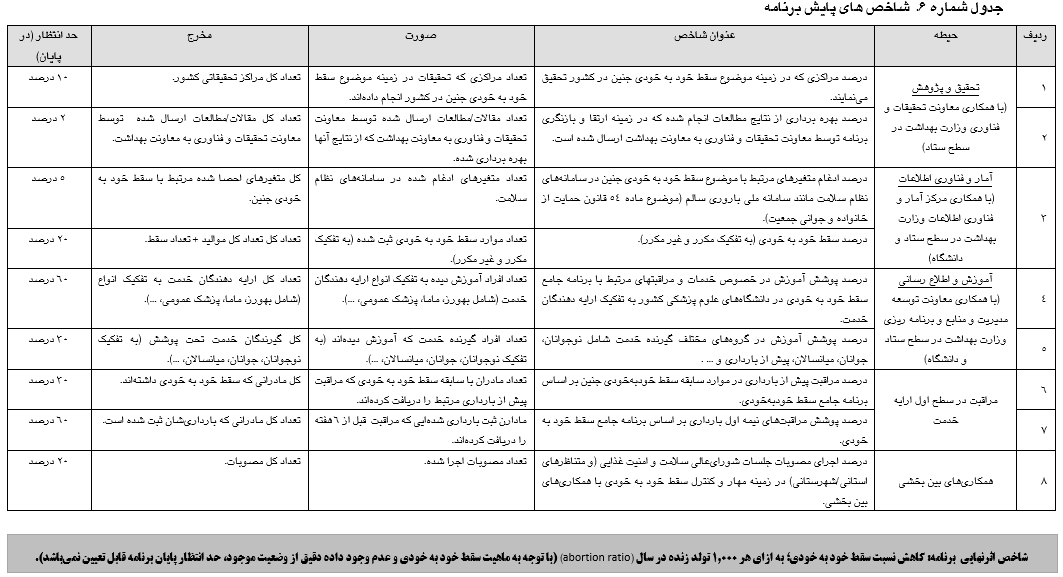 شاخص‌های پایش برنامه
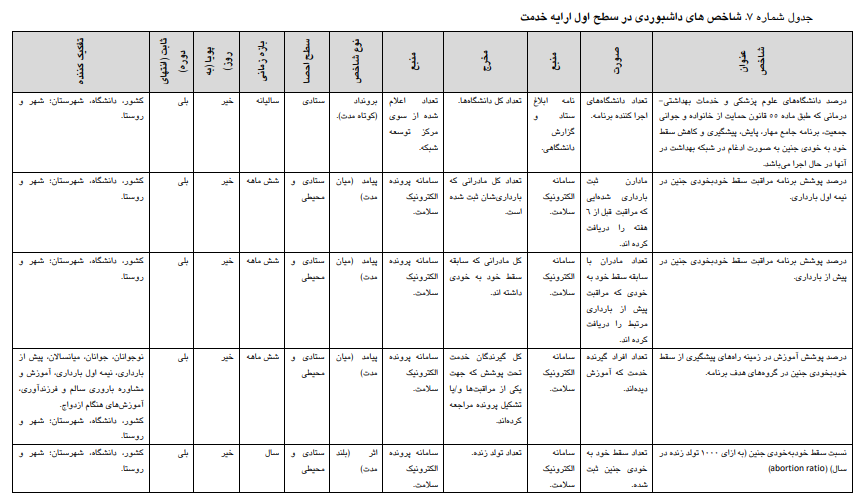 جدول زمانبدی اجرای برنامه
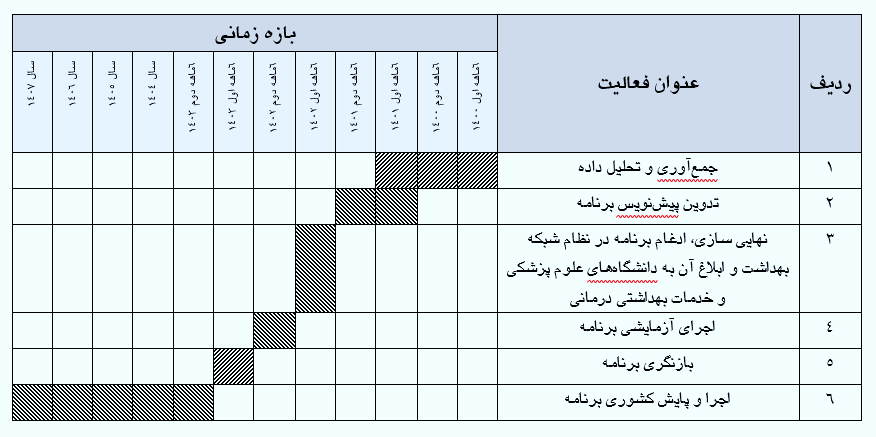 سلامت و موفق
باشید